Князь Владимир и крещение Руси
Княгиня Ольга
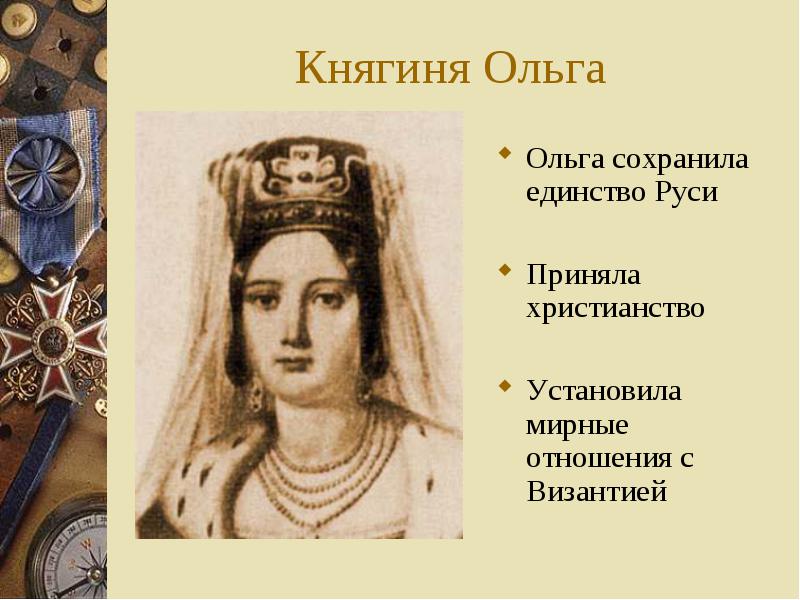 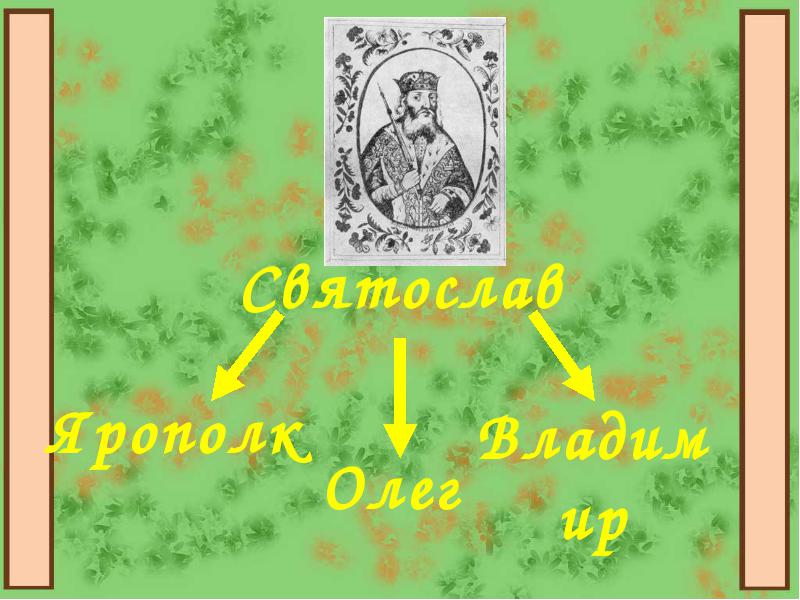 Святослав
Князь Владимир
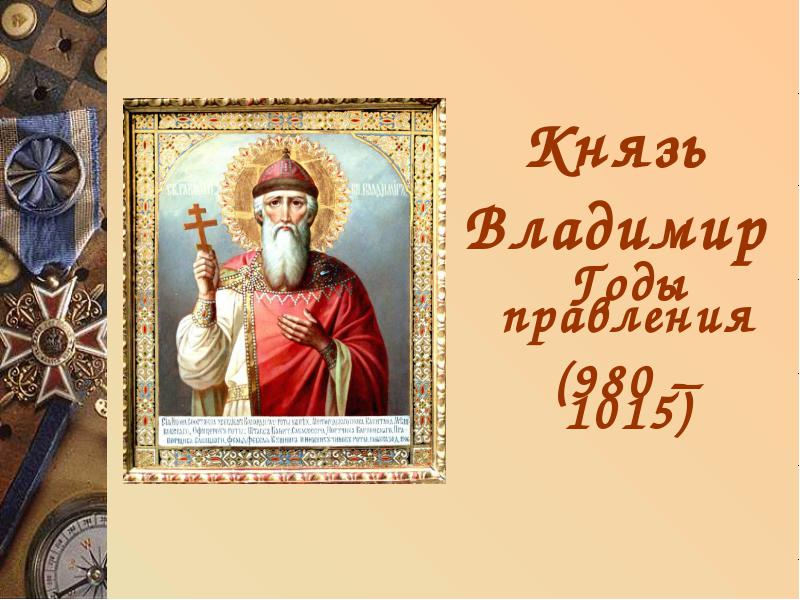 Годы правления 980-1015
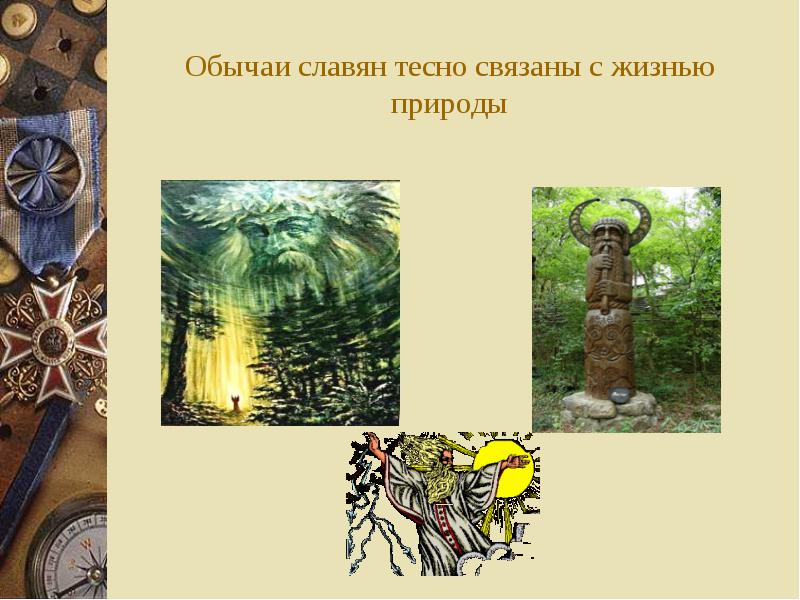 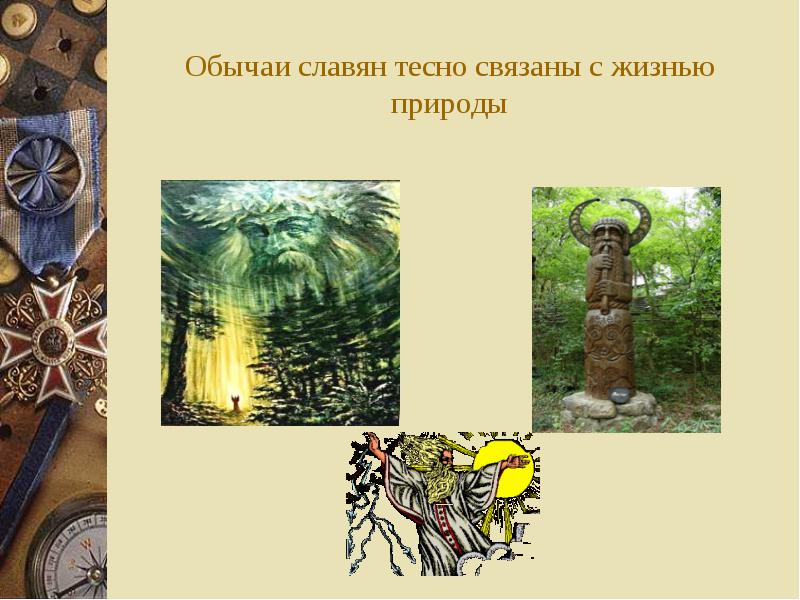 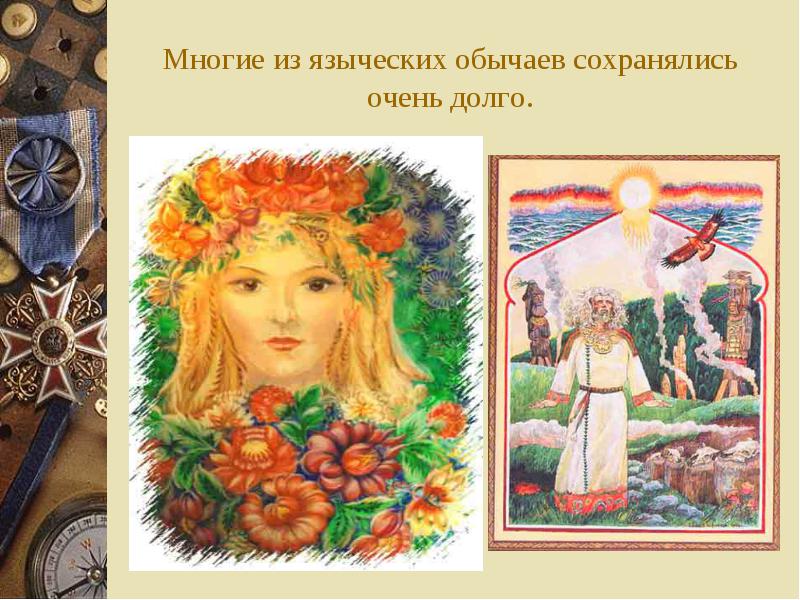 Обычаи славян были тесно связаны с природой
Один из языческих обрядов, который сохранился
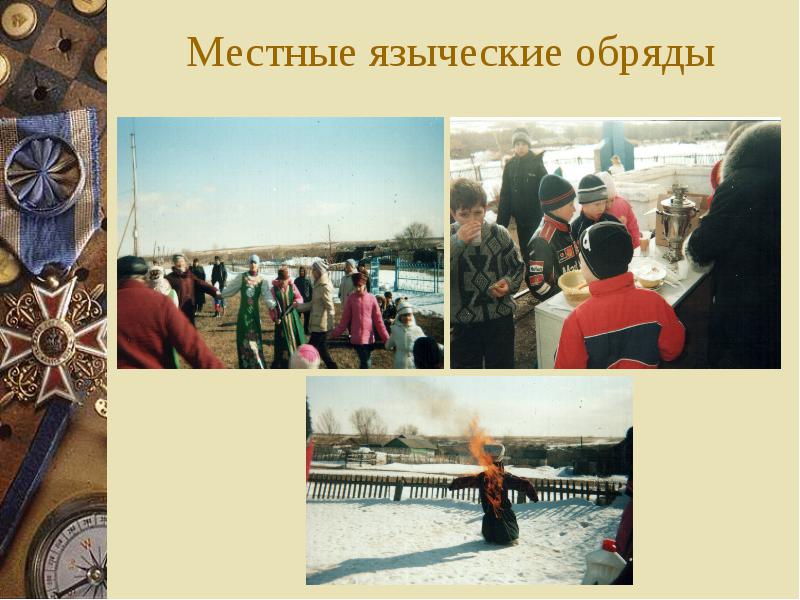 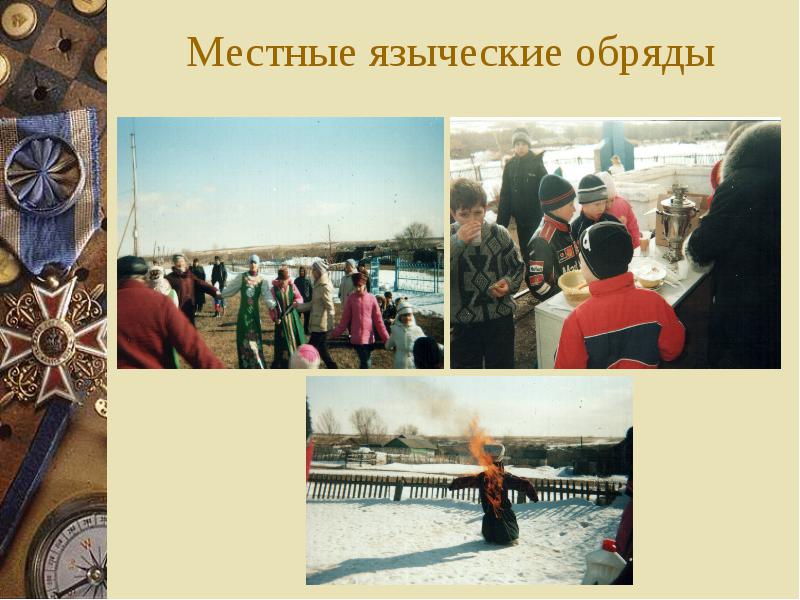 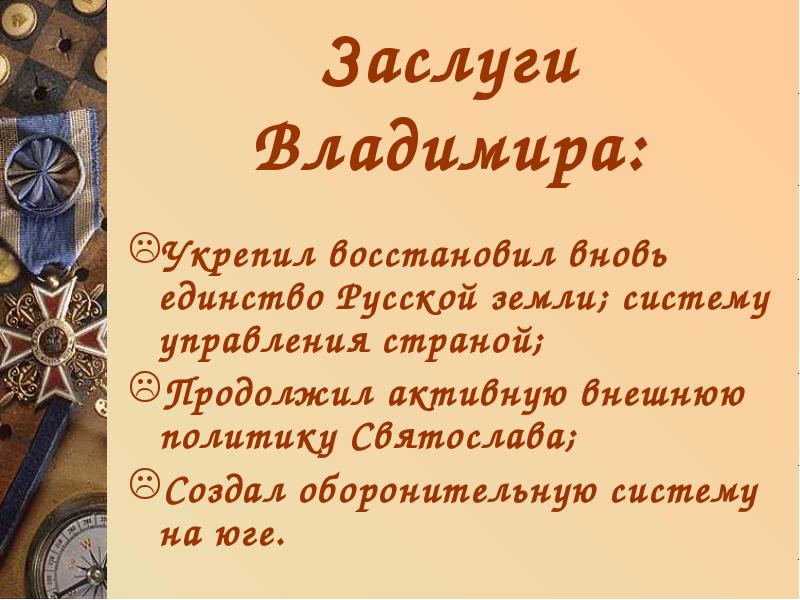 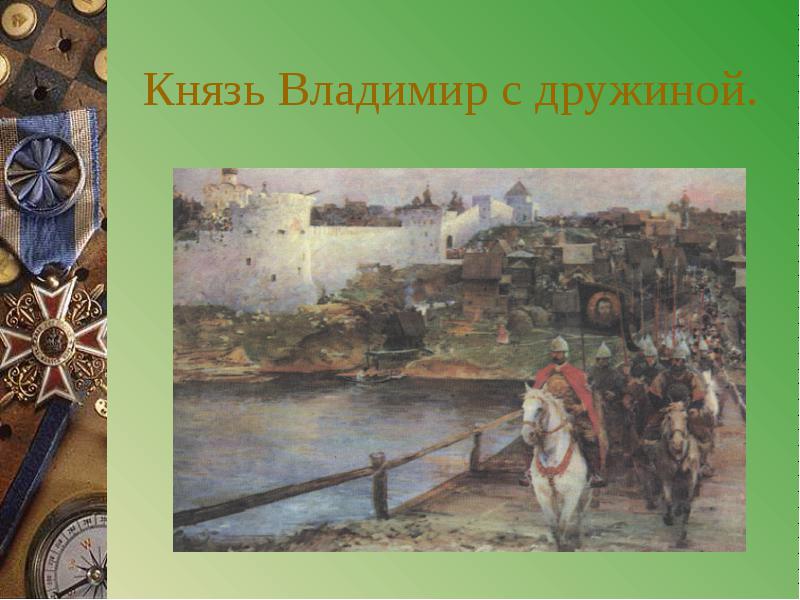 Крещение Владимира
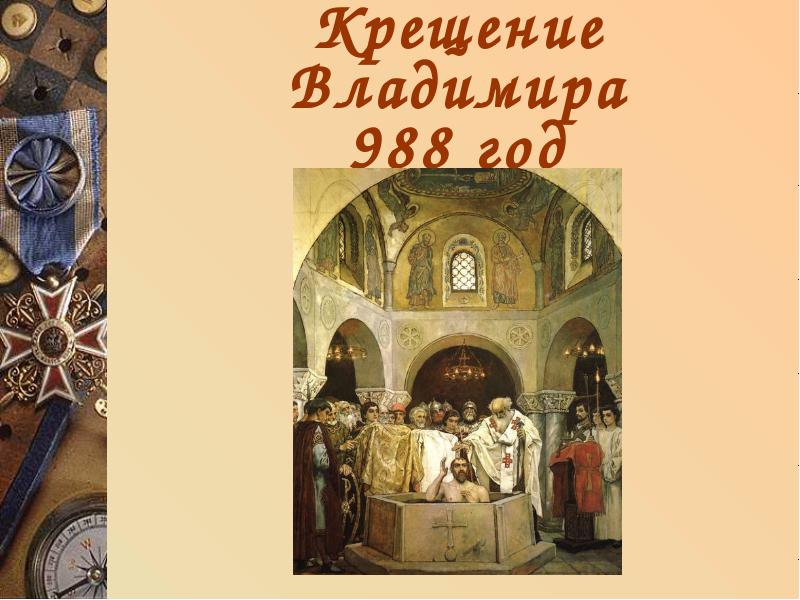 Крещение Руси
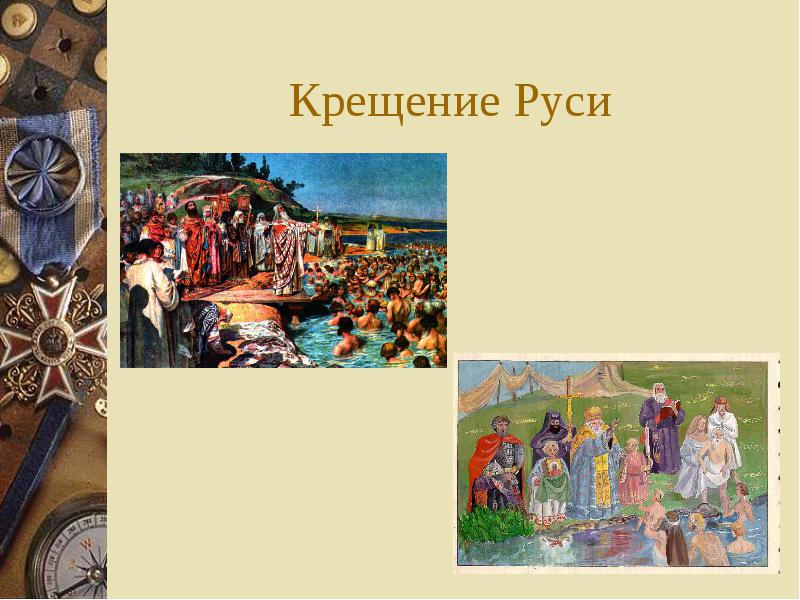